INDICES EN FAMILLE
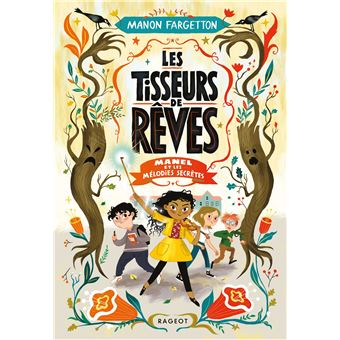 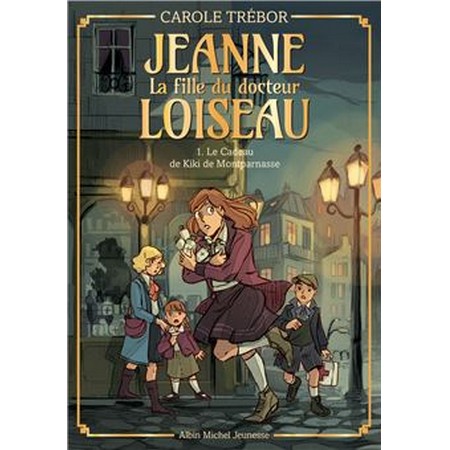 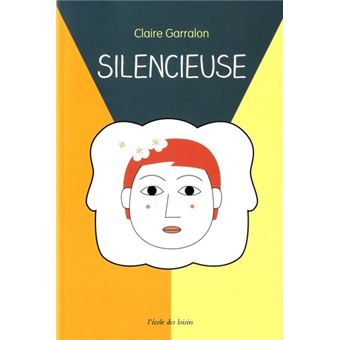 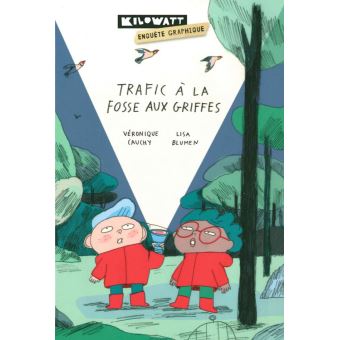 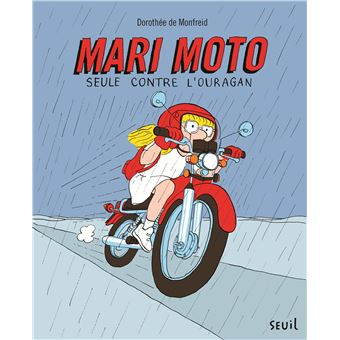 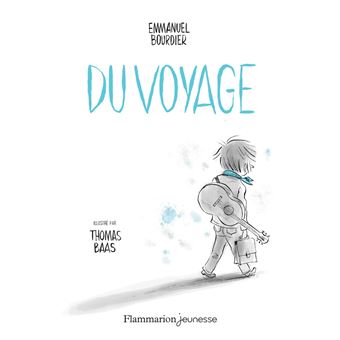 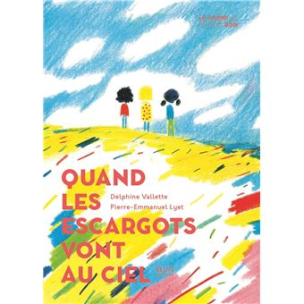 INDICES « PERSONNAGE »
INDICES « LIEU »
INDICES « CHRONOLOGIE»
INDICES « ACTION » 
INDICES « EXTRAIT»
INDICES « LIVRE EN RESEAU »
Consignes
Six diapos présentent des familles d’indices.

Déplace les indices et place-les à côté des livres auxquels ils renvoient. Argumente tes choix.
INDICES « PERSONNAGE »
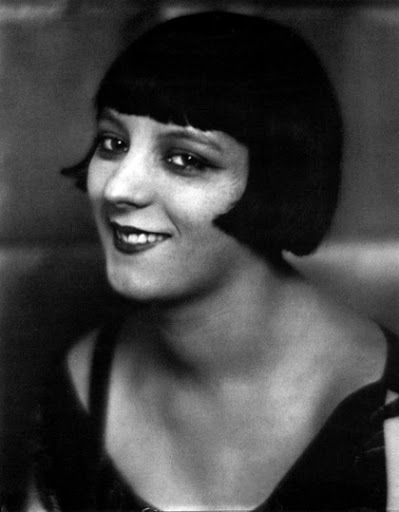 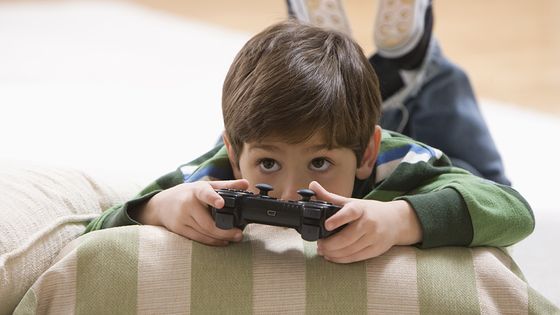 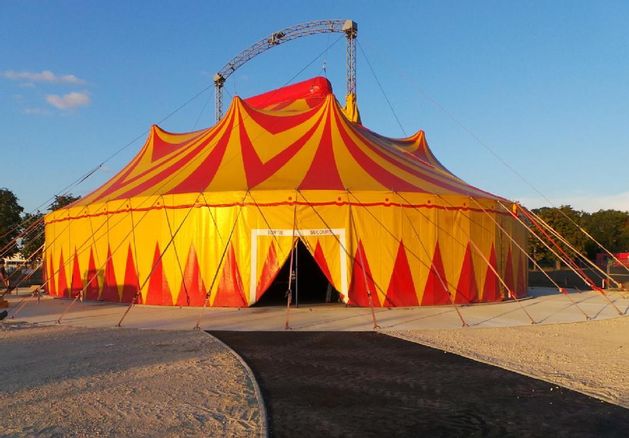 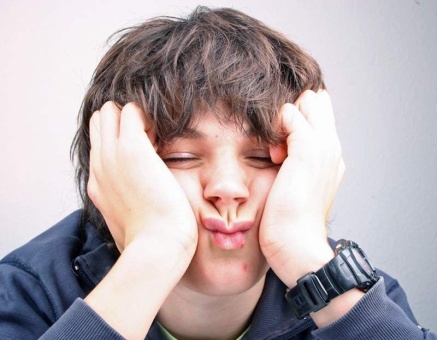 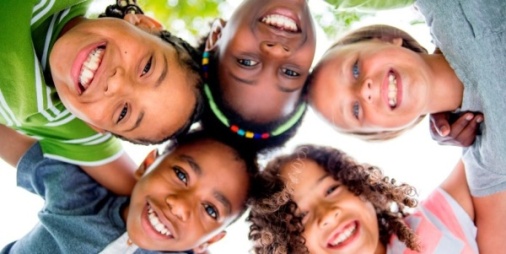 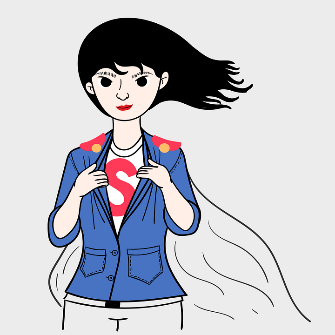 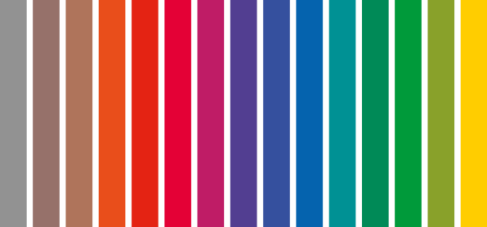 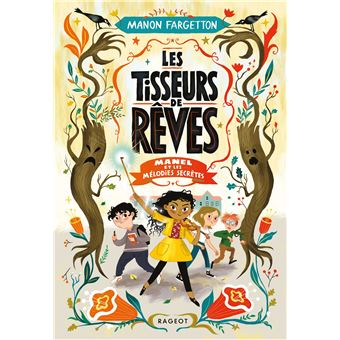 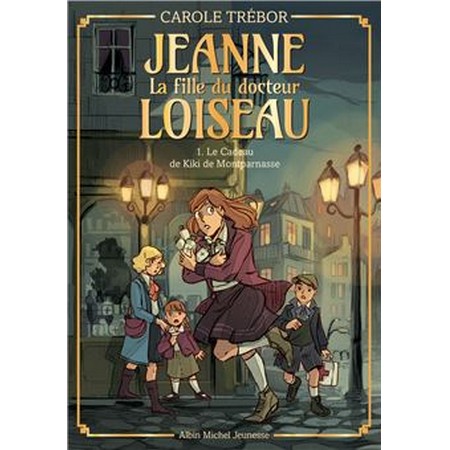 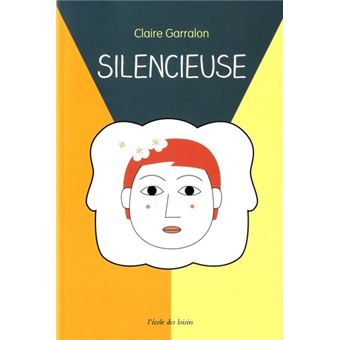 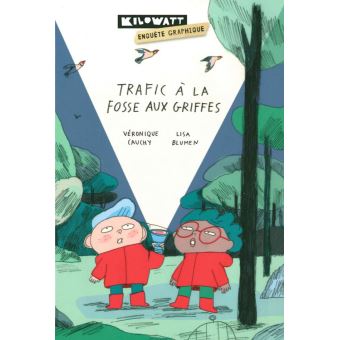 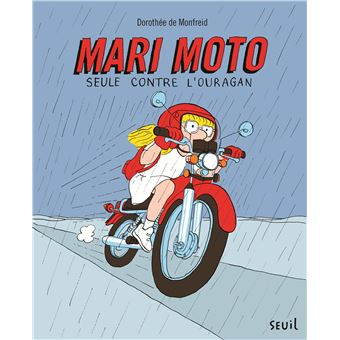 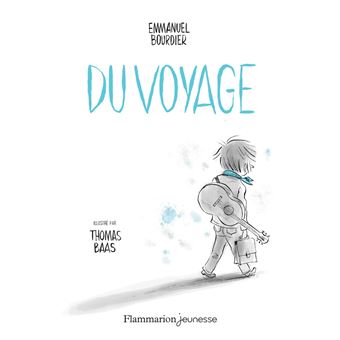 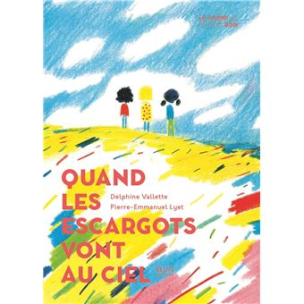 INDICES « LIEU »
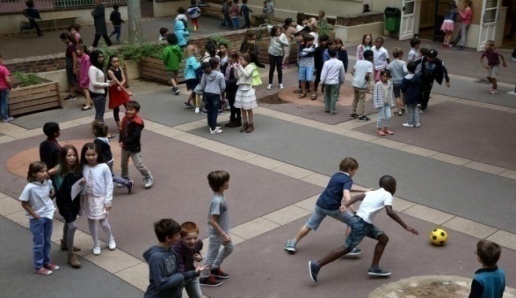 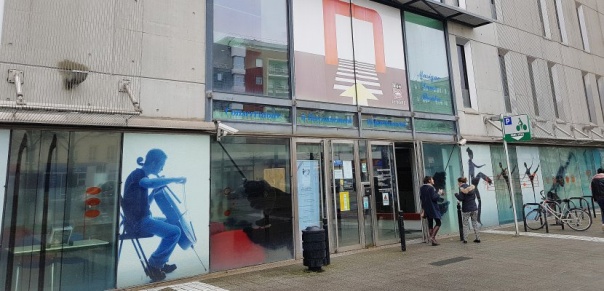 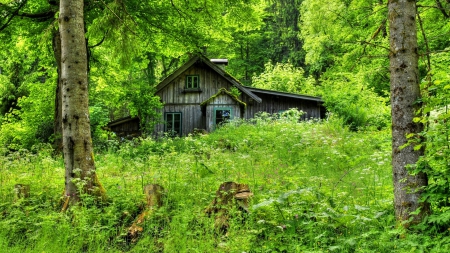 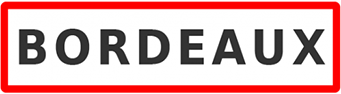 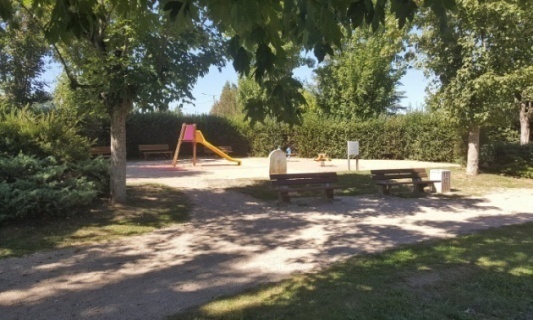 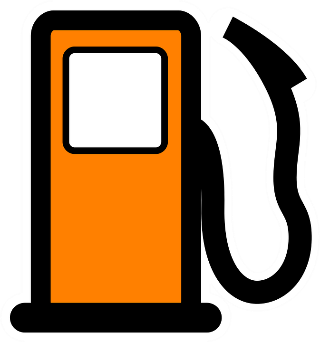 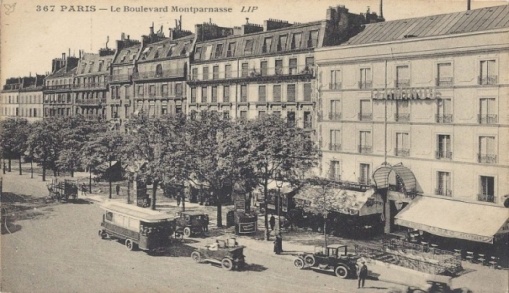 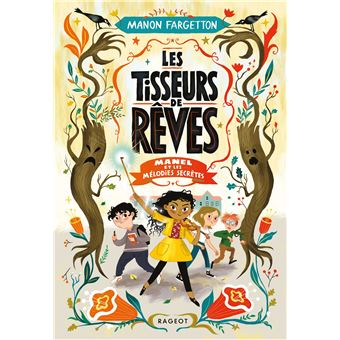 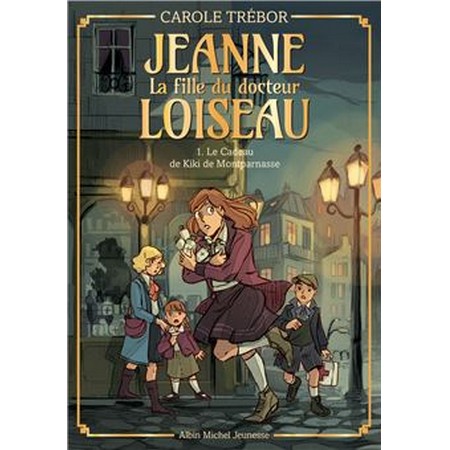 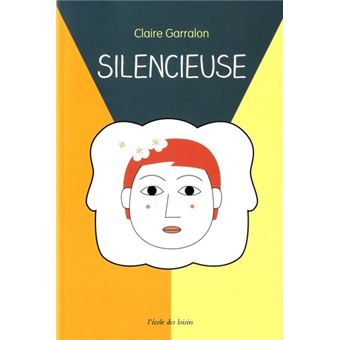 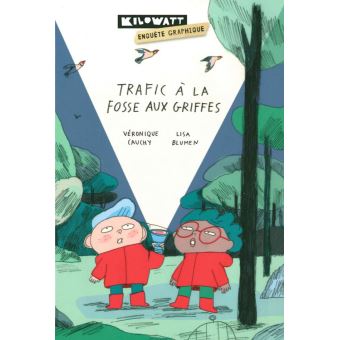 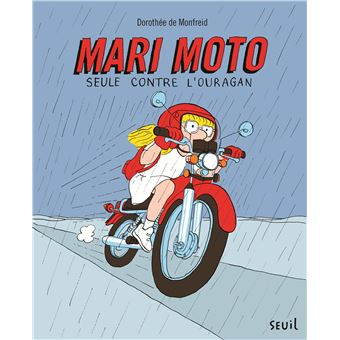 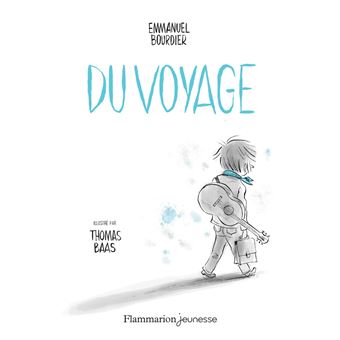 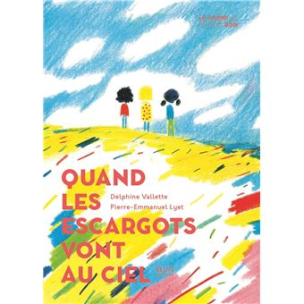 INDICES « CHRONOLOGIE »
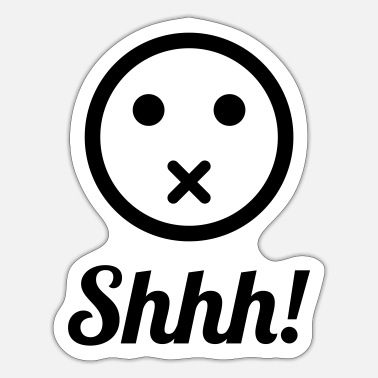 25-26 SEPTEMBRE
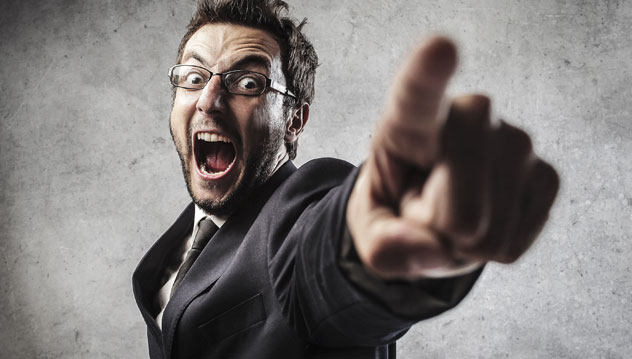 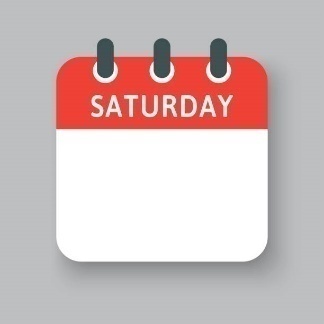 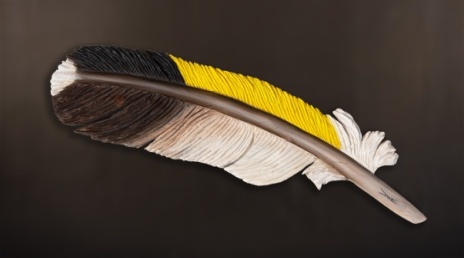 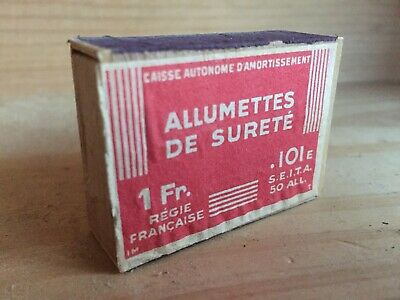 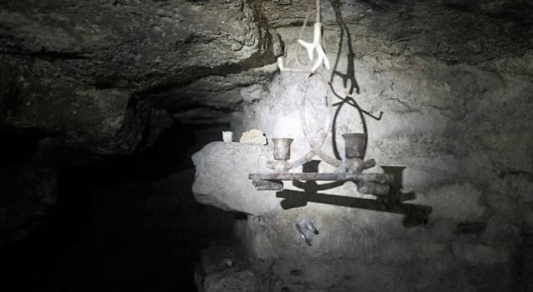 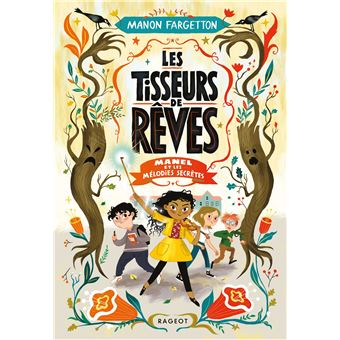 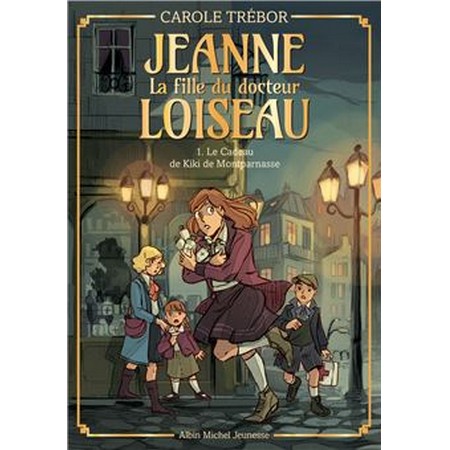 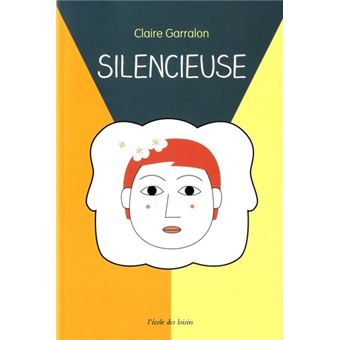 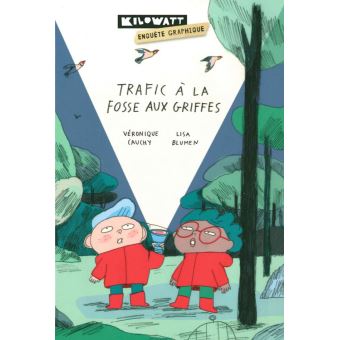 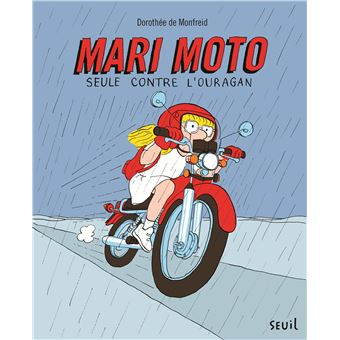 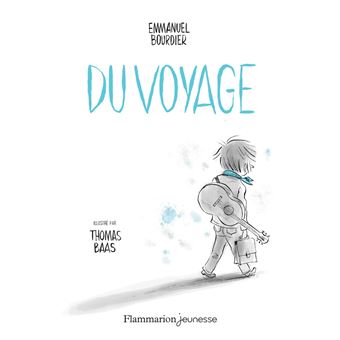 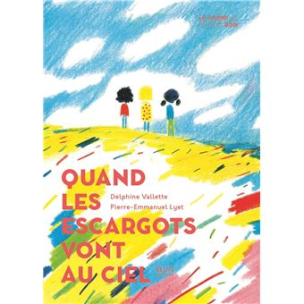 INDICES « ACTION »
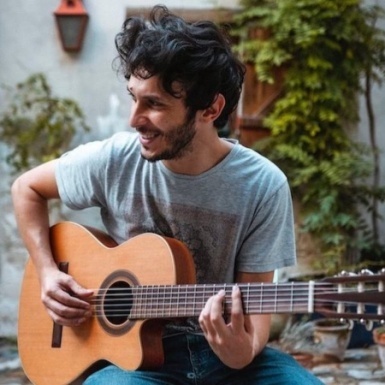 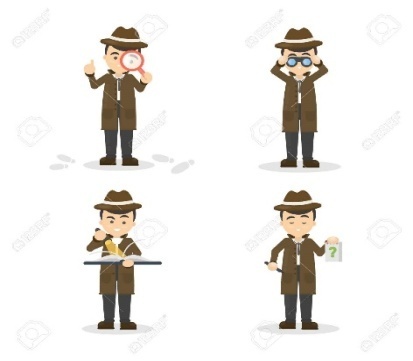 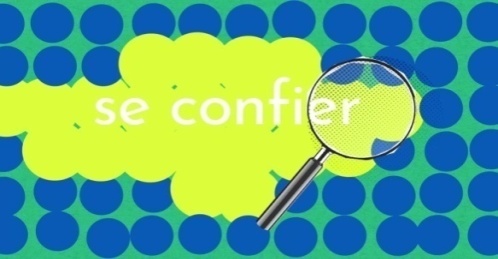 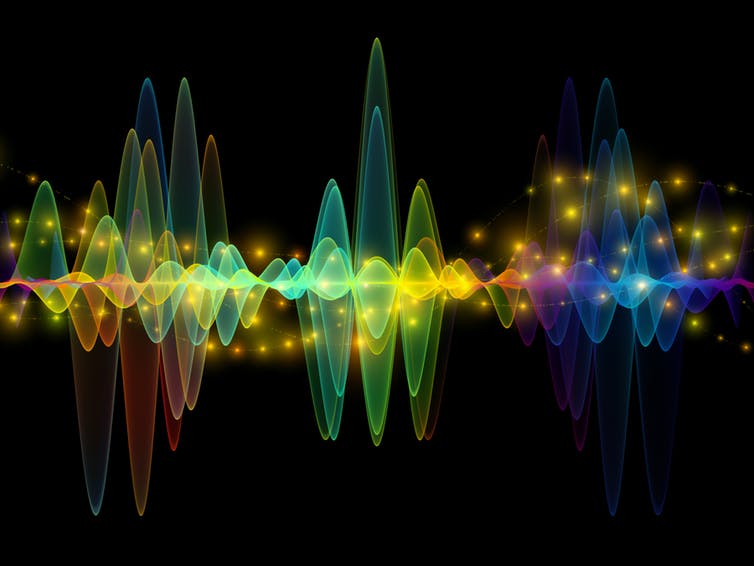 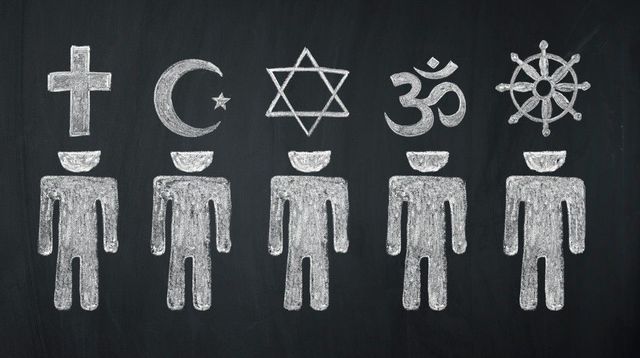 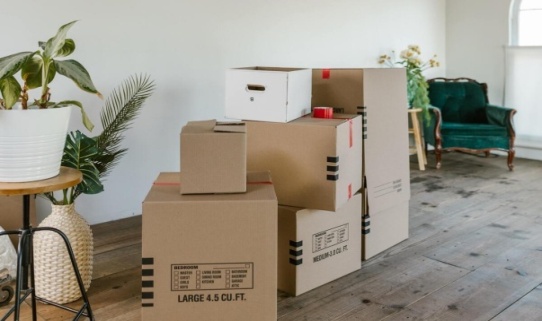 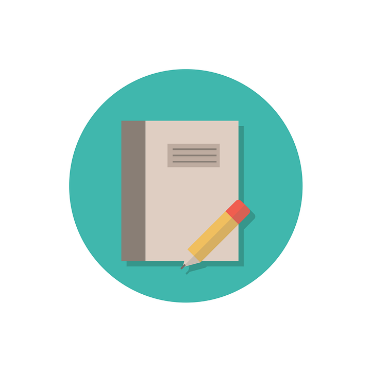 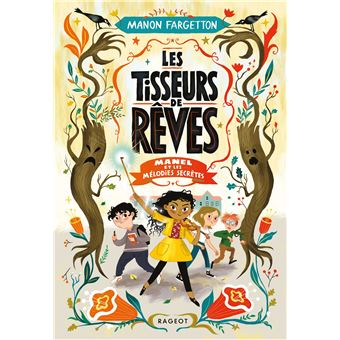 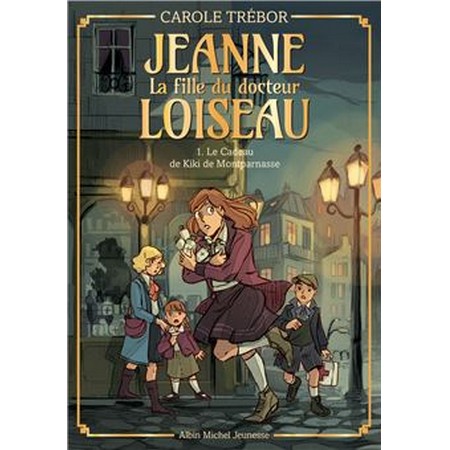 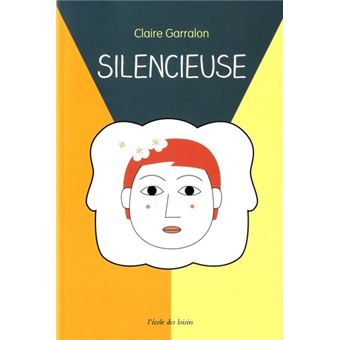 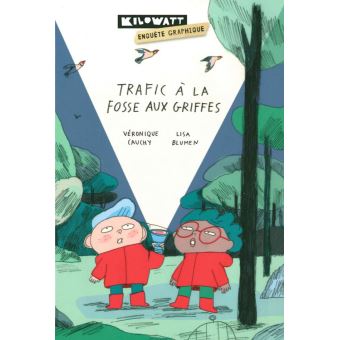 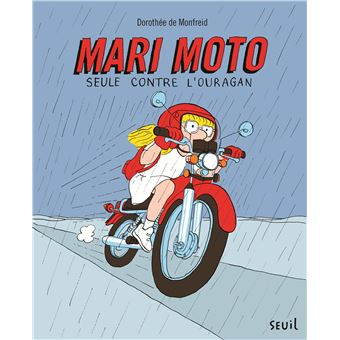 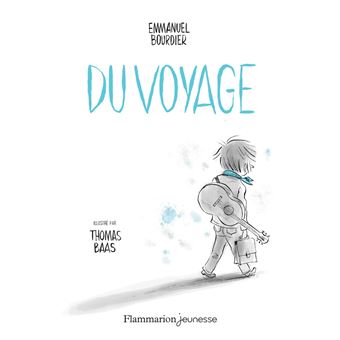 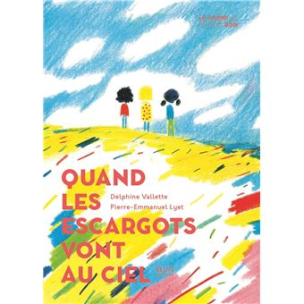 INDICES « EXTRAIT »
« Je n’en revenais pas d’avoir réussi à rouler jusque là. »
« […] je joue à disparaître dans l’autre et à deviner ce qu’il va faire. »
« J’aime l’école… »
« Tu es né quel jour ? »
« La maison d’à côté me semble de plus en plus suspecte. »
« Je sais où ma tante range ses médicaments. »
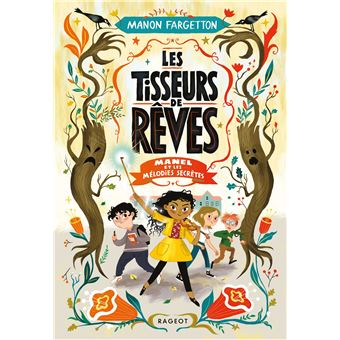 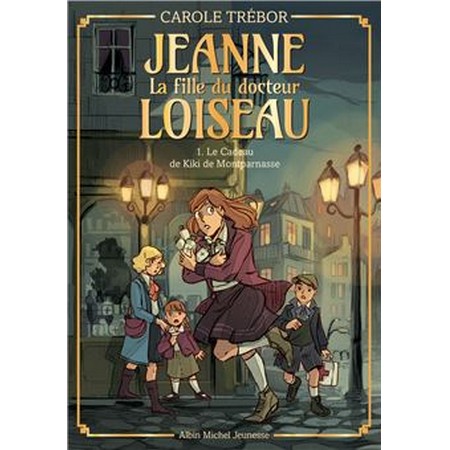 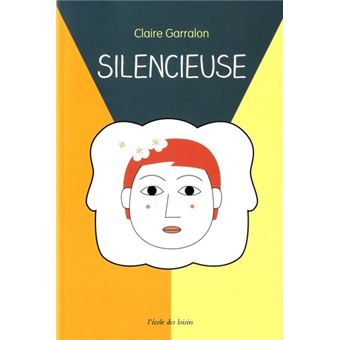 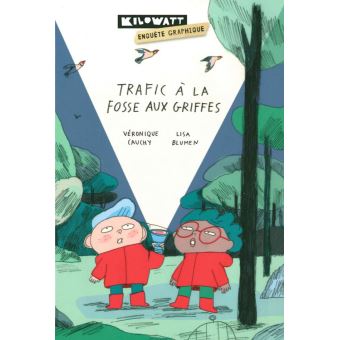 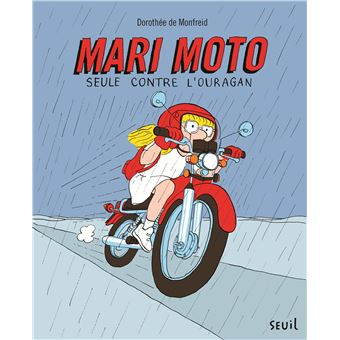 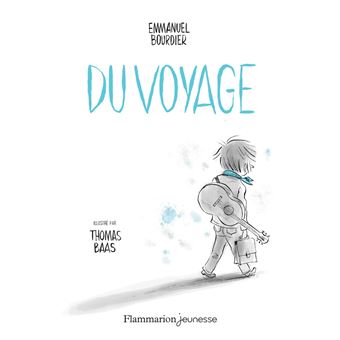 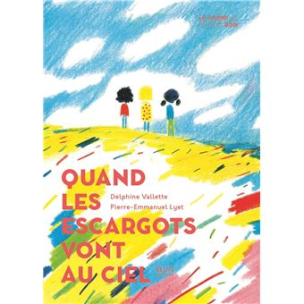 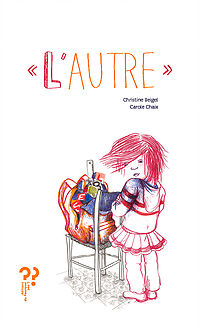 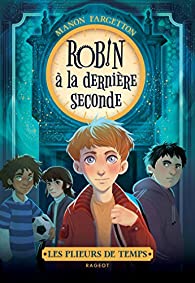 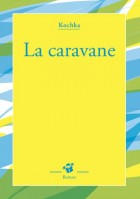 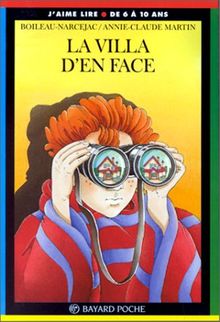 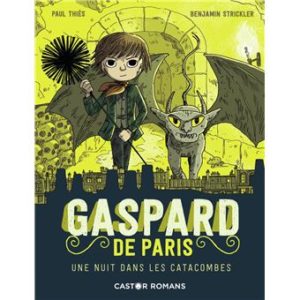 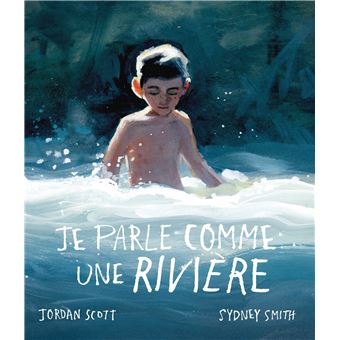 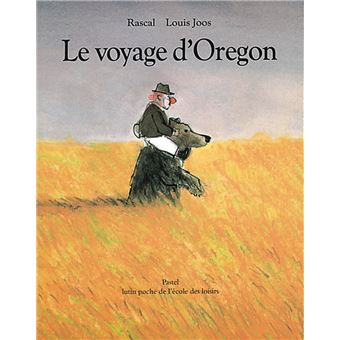 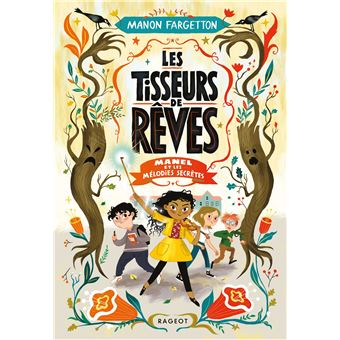 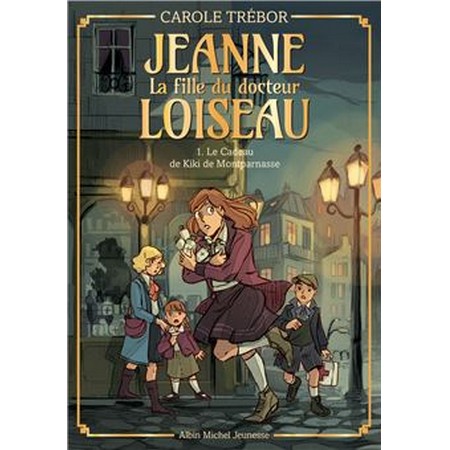 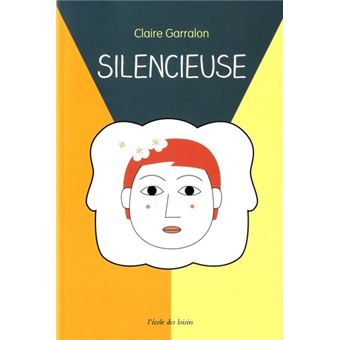 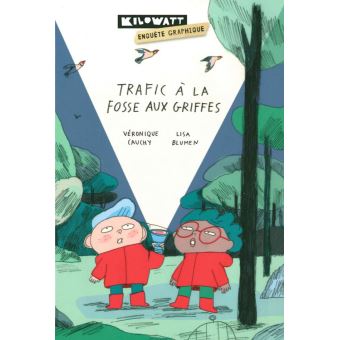 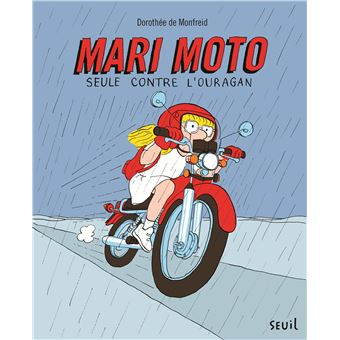 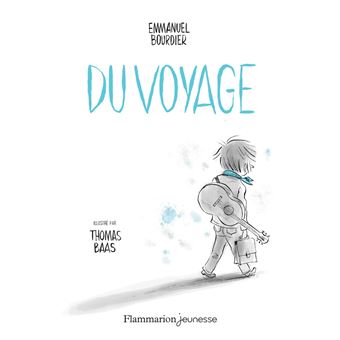 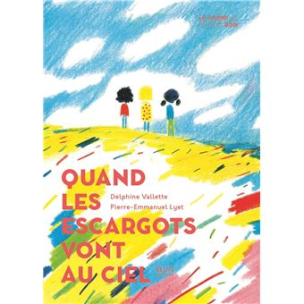